נסיעת רח"ט תוה"ד ומפקד הגיס הצפוני לאירופה
דפית מנהלות
על המפה
מנהלות   - רכבים
בבריסל: הסעים ע"ב רכבי הנספחות. 
	רח"ט תוה"ד + נ.צ בריסל ברכב שרד 

בשטוטגרט:
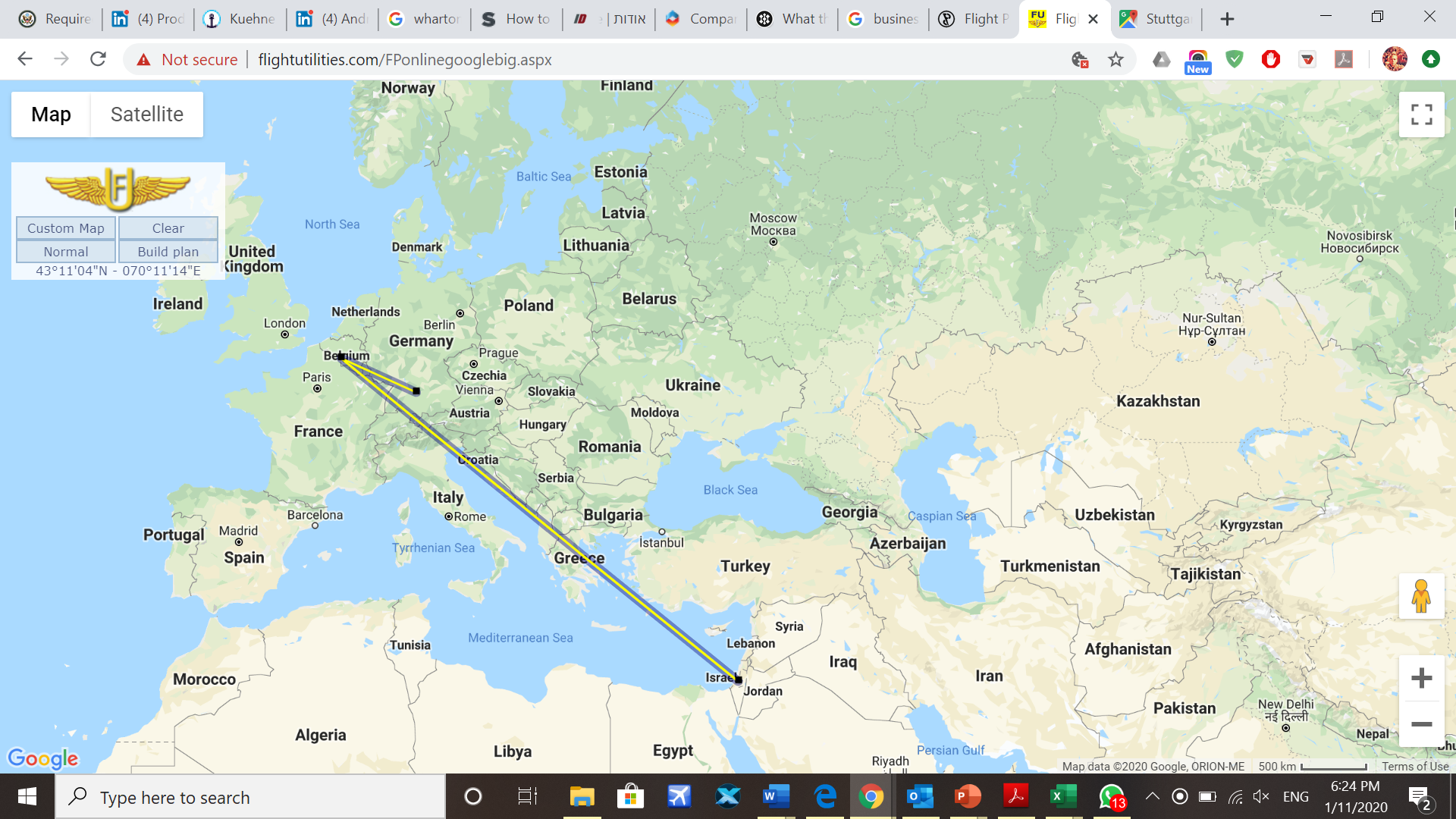 רכב 1: שחר שושנה, יעקב בנג'ו, יהונתן קונריקוס, בנצי זימרמן 
רכב 2: יניר קפח, אפי דפרין, דורון גביש

**השכרה בחברת SIXT**
כתובות
קוד לבוש: מדי א'
לינה בבריסל, מלון לה-שאטלין: Rue du Châtelain 17, 1000 Bruxelles
לינה בשטטוטגרט, מלון פולמן פונטנה: Vollmoellerstraße 5, 70563 Stuttgart, 
מפקדת EUOCM, PATACH BARRACKS : Arkansasstraße 2381, Stuttgart,
לו"ז עקרוני
מספרי טלפון
מז"א צפוי
מספר טלפון בנצי – 0542074487
קב"ט בריסל - +32475657175
קב"ט ברלין - +49-1707582231
טום הופר - +49-1711749516
חמ"ל קש"ח - +972-37407500
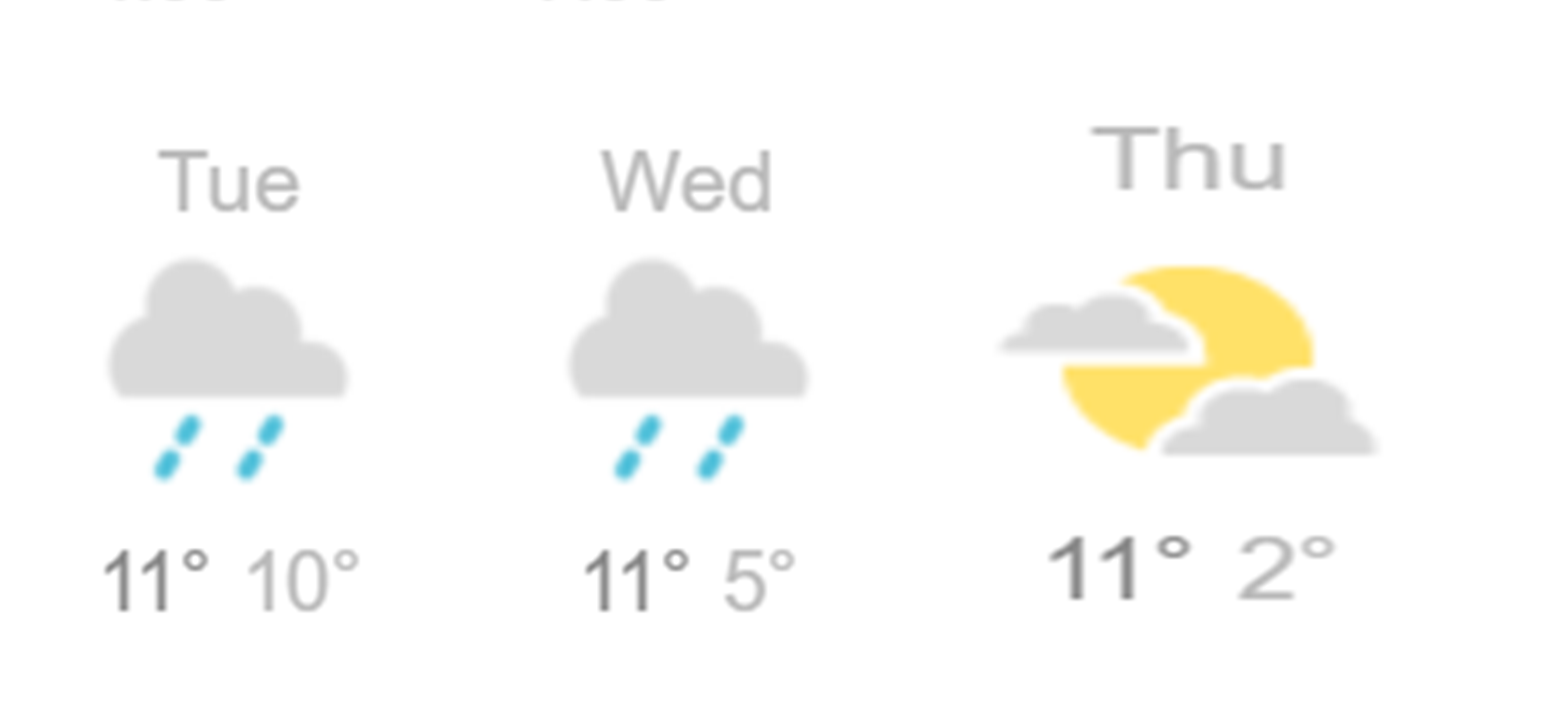 לו"ז הנסיעה
מזג אוויר צפוי
בריסל
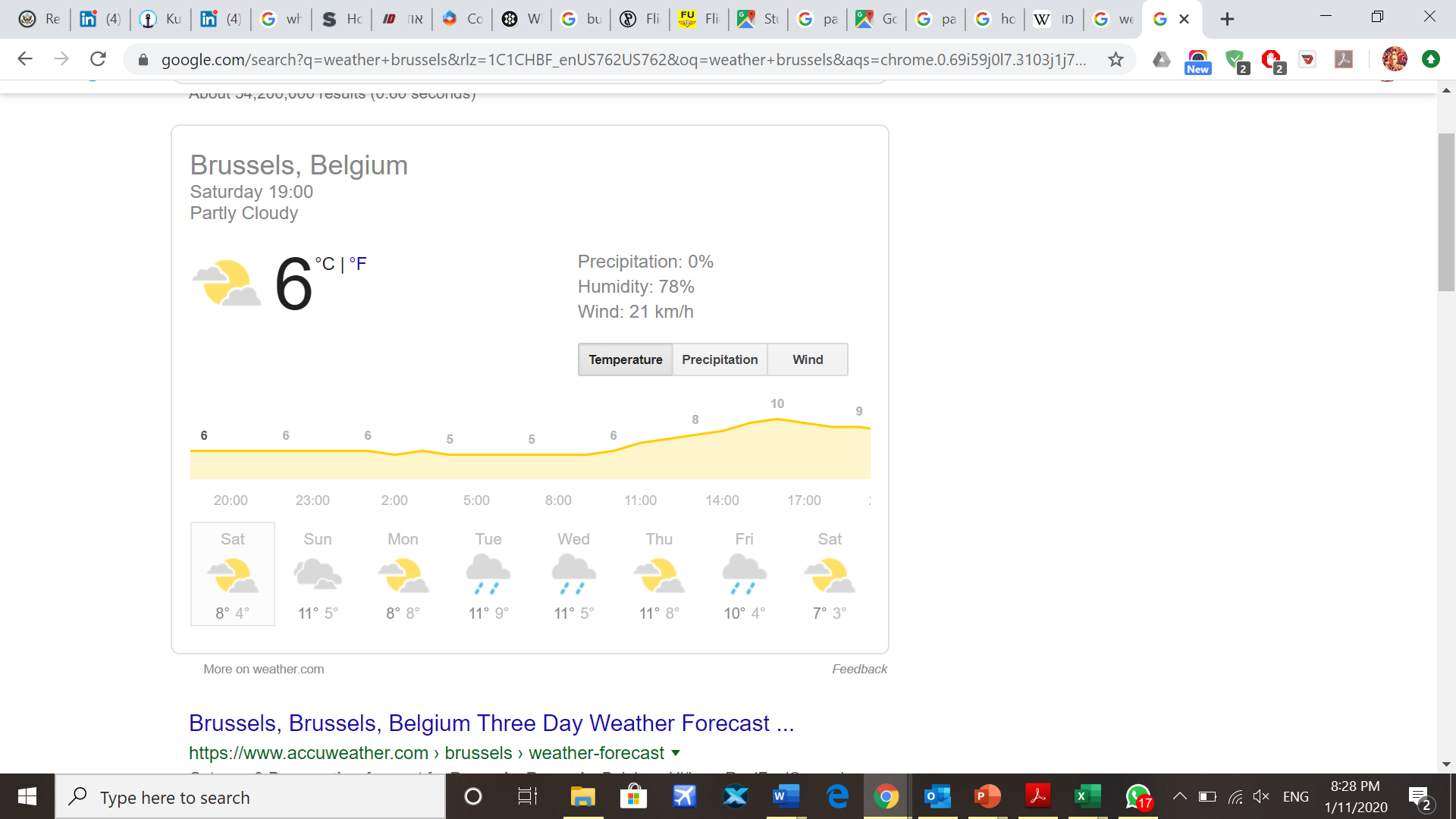 שטוטגרט
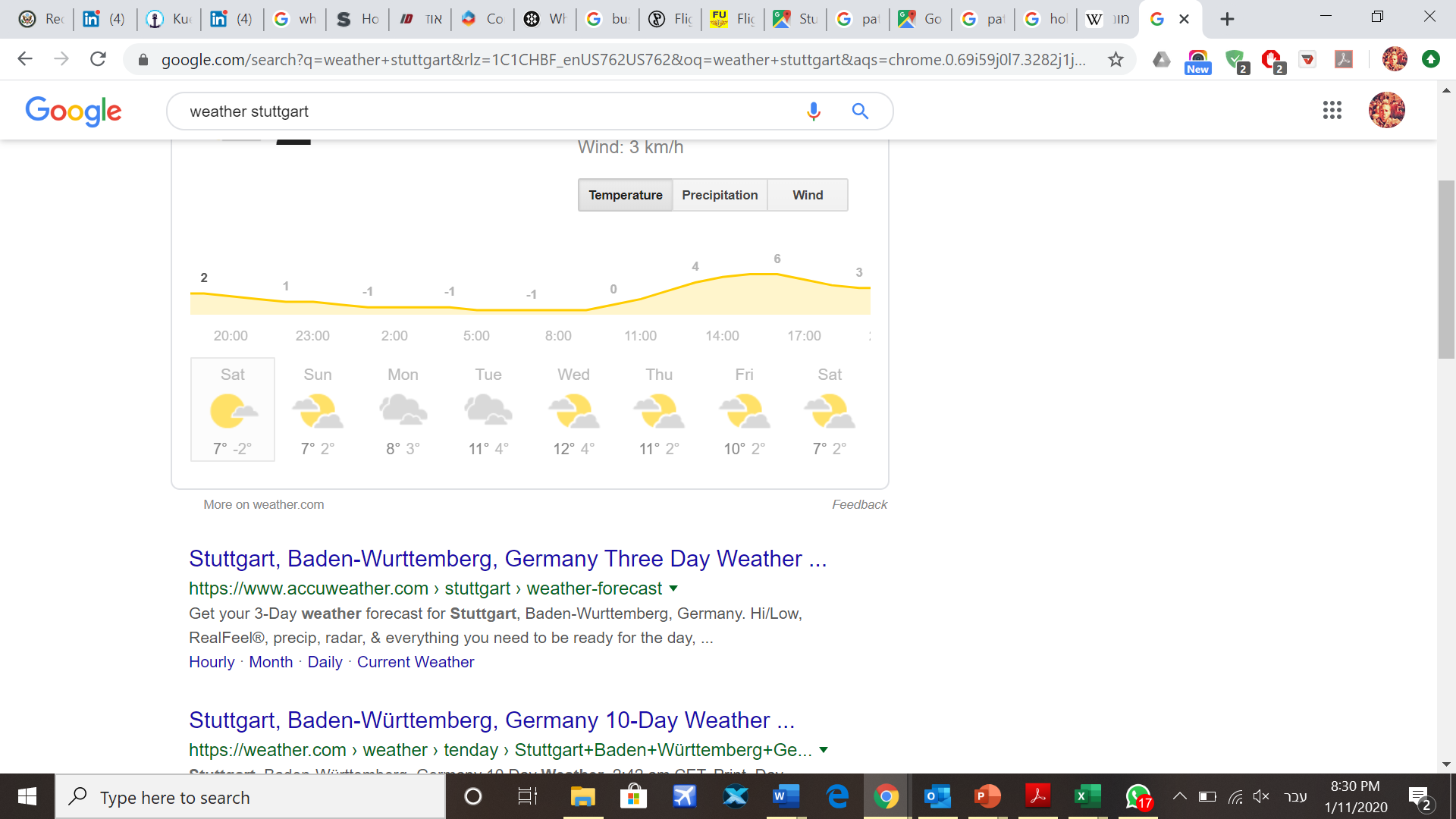 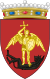 בריסל
העיר ממוקמת במרכז בלגיה, במחוז ברשיסל שהוא מובלעת במחוז פלנדריה, האזור דובר ההולנדית במדינה. באופן רשמי העיר עצמה היא דו-לשונית, אך בפועל רוב תושבי בריסל (כ-70%) הם דוברי צרפתית; כ-8% דוברי פלמית כשפת אם והשאר דו-לשוניים. כל השילוט הציבורי בבריסל הוא דו-לשוני. בריסל היא בירתה של הקהילה הפלמית בבלגיה ושל מחוז פלנדריה. משום כך ממוקמים בה מוסדות השלטון הפלמי, הפרלמנט הפלמי והממשלה הפלמית. בנוסף, בריסל היא עיר הבירה של מחוז בריסל. שלושה מחמשת המוסדות המרכזיים של האיחוד האירופי מושבם בבריסל: הנציבות האירופית, הפרלמנט האירופי והמועצה האירופית. בשל כך בריסל נחשבת לעיתים כבירת האיחוד האירופי. בבריסל גם מושבם של ברית נאט"ו והאיחוד המערב-אירופי.
בריסל נחשבת כבירה בפועל של האיחוד האירופי, בשל המוסדות האירופיים הרבים שנמצאים בה, אף על פי שהאיחוד האירופי מעולם לא הכריז עליה כעל עיר בירה רשמית. העיר היא מקום מושבן הרשמי של הנציבות האירופית ומועצת האיחוד האירופי, הממוקמות אחת מול השנייה. בנוסף לכך, שלושה רבעים מעבודת הפרלמנט האירופי נעשית בעיר, אף על פי שמושב הפרלמנט הרשמי נמצא בשטרסבורג.
בריסל היא אחת הערים המתוירות ביותר באירופה. העיר מתגאה באתרי תיירות רבים, ביניהם:
הקתדרלה של מיכאל הקדוש . 
הארמון המלוכתי הבלגי. 
ה"מנקן פיס"- "הילד המשתין" 
אתרים חשובים נוספים בעיר ובסביבתה כוללים את פארק סינקטנייר ובו מספר מוזיאונים ושער ניצחון מרהיב, בזיליקת הלב הקדוש, בניין הבורסה של בריסל, היכל הצדק והבניינים המשמשים את האיחוד האירופאי וכן אתר הקרוב ווטרלו.
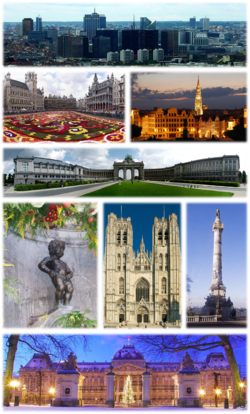 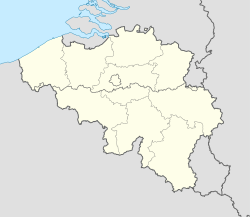 בריסל - לינה
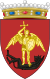 Le Châtelain Brussels Hotel
Rue du Châtelain 17, 1000 Brussels, Belgium
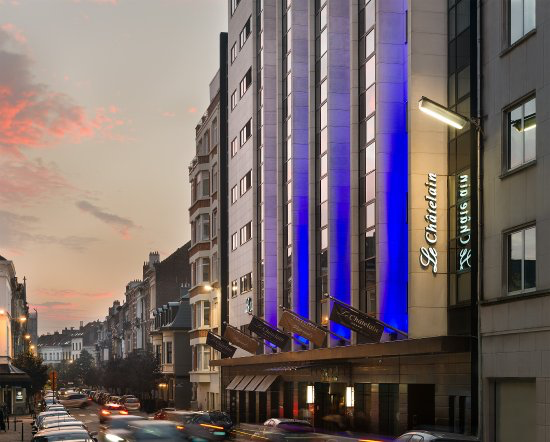 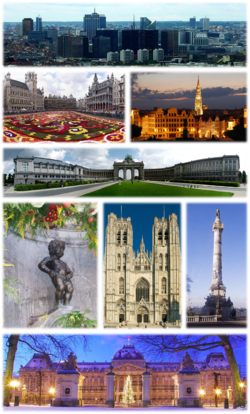 מפקדת SHAPE  - שדה תעופה
מלון – מפקדת SHAPE
שדה תעופה - מלון
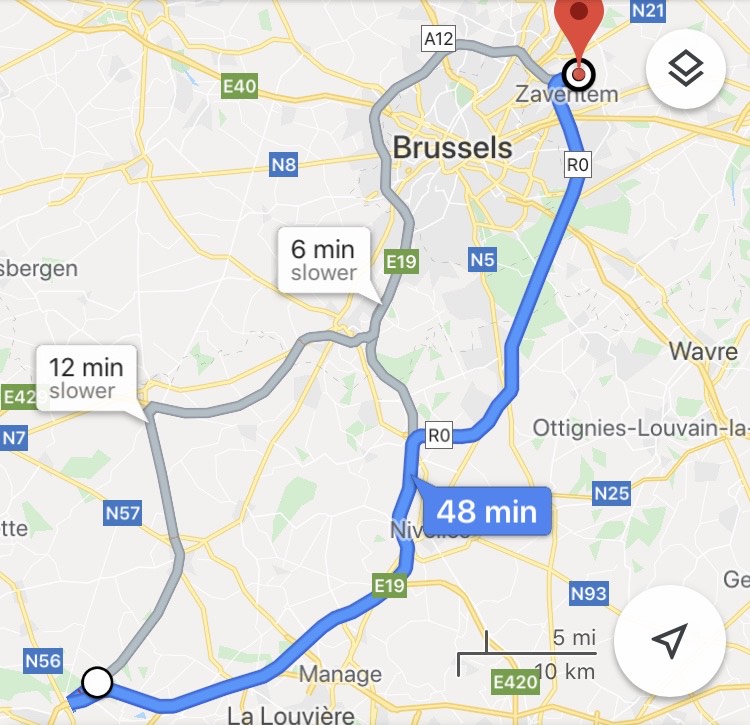 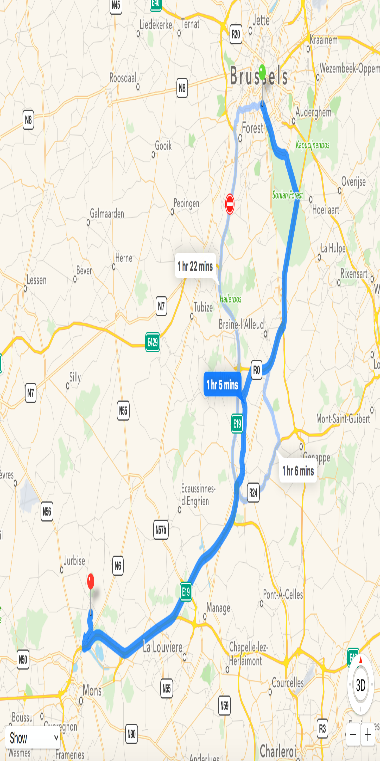 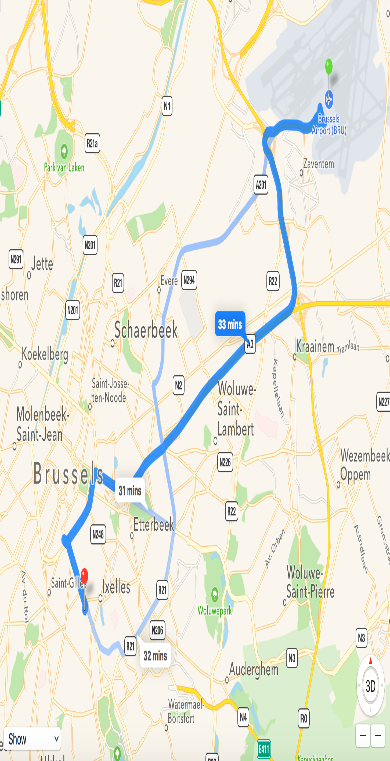 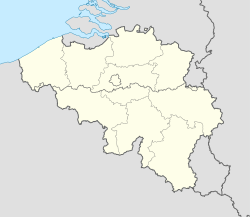 שטוטגרט
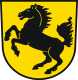 שטוטגרט היא בירת מדינת באדן-וירטמברג שבגרמניה והעיר הגדולה בה, אוכלוסייתה מונה כמעט 600 אלף תושבים ובמטרופולין סביבה מתגוררים כ-5.3 מיליון תושבים.
לשטוטגרט חשיבות היסטורית וכלכלית רבה. במיוחד ידועה העיר כמרכז של תעשיית הרכב הגרמנית; בעיר זו הוקמו כמה ממפעלי הרכב הראשונים בעולם בהם דיימלר, יצרנית מרצדס-בנץ ופורשה. 
שטוטגרט ממוקמת בחלק הדרום-מערבי של גרמניה, כ-75 ק"מ מהגבול עם צרפת ו-120 ק"מ שווייץ. העיר שוכנת לגדות הנקר, יובלו של הריין. בניגוד לערים אחרות בהן עובר הנקר כגון טיבינגן והיידלברג, בהן בנוי מרכז העיר בסמוך לנהר, הרי שבשטוטגרט מרוחק הנהר מהמרכז, הוא אינו מהווה סמל ומרכז תרבותי לעיר וחשיבותו היא בעיקר כלכלית. הנוף העירוני נשלט על ידי גבעות, כרמים וריאות ירוקות, בנייה לגבוה אינה דבר נפוץ כלל.
בעיר שוכנים הפרלמנט ומוסדות הממשלה של באדן-וירטמברג וכן שתי אוניברסיטאות:
אחרי פרנקפורט, שטוטגרט היא העיר הרב-תרבותית ביותר בגרמניה, כאשר קרוב ל-40 אחוזים מתושביה רקע הגירתי. שטוטגרט ידועה ברחבי גרמניה בזכות השילוב המוצלח יחסית של הזרים בחיי העיר ובזכות היחסים הטובים בין הגרמנים והזרים. המתחים הבין-עדתיים הצצים לעיתים בברלין ובהמבורג כמעט ואינם קיימים בשטוטגרט. אף על פי שרבים מתושבי מדינת באדן-וירטמברג הם קתולים, הרי שבשטוטגרט הם מהווים כרבע מהאוכלוסייה בלבד, בעוד הפרוטסטנטים מהווים כמעט שליש.
איכות החיים בשטוטגרט היא מהגבוהות בגרמניה, ומבין עריה הגדולות של גרמניה שנייה רק למינכן. גם יוקר המחיה בעיר גבוה, ושכר הדירה הממוצע למ"ר בעיר גדול ב-40 אחוז מזה שבברלין, למשל
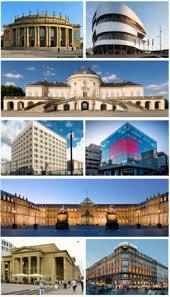 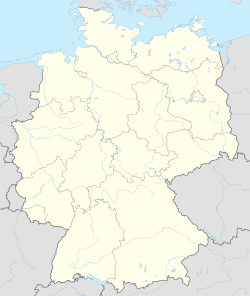 שטוטגרט - לינה
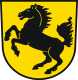 Pullman Hotel
Vollmoellerstraβe 5, 70563, Stuttgart
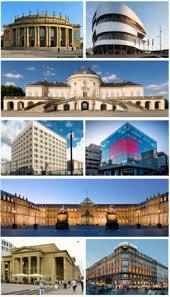 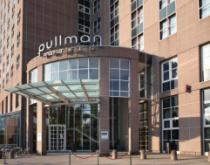 מפקדת EUCOM – שדה תעופה
מלון – מפקדת EUCOM
שדה תעופה - מלון
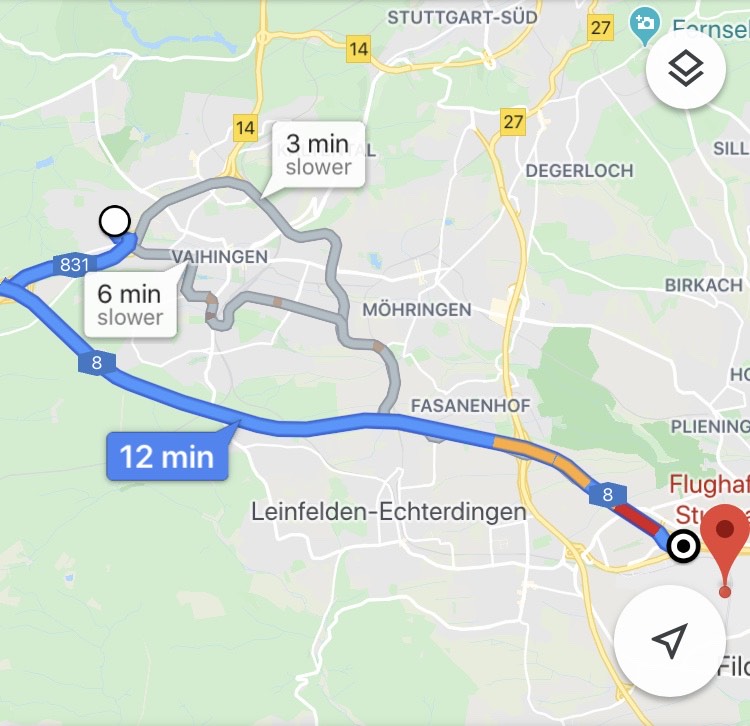 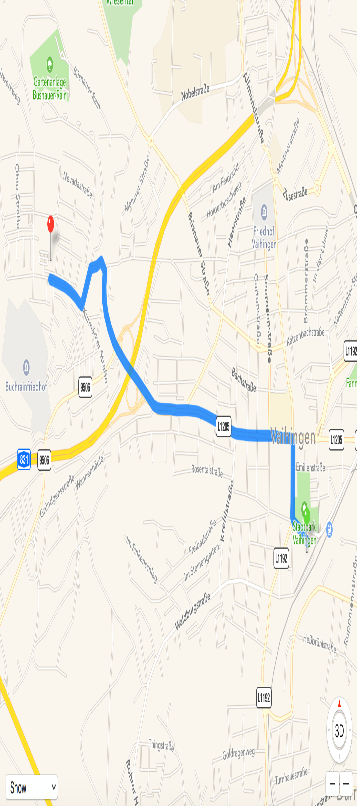 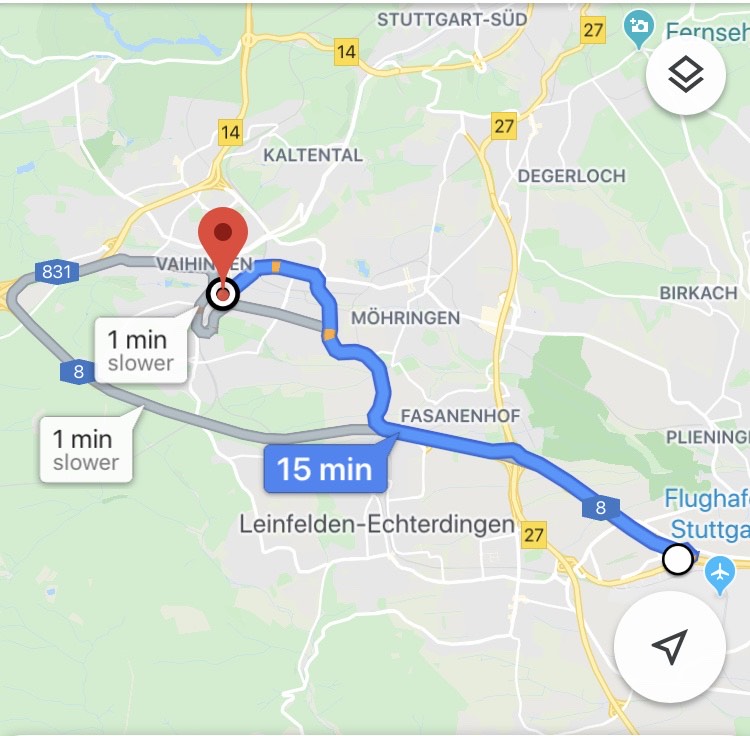 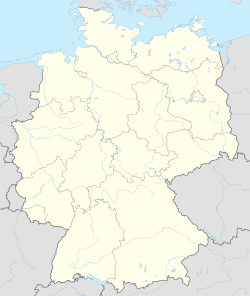 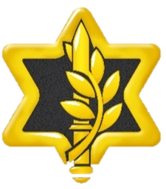 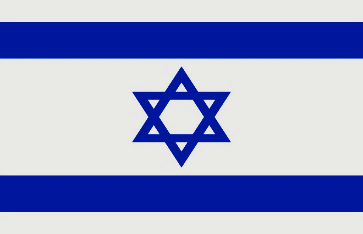 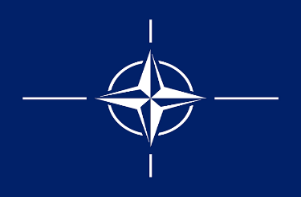 חומרי רקע – נאט"ו
רקע על נאט"ו
נאט"ו הינה ברית מדינית-ביטחונית להגנה קולקטיבית אשר נוסדה בשנת 1949 על מנת לספק למדינות המערב מענה צבאי לאיום מצד ברית המועצות וגרורותיה במזרח אירופה ובמרכזה, כמו גם כדי להסדיר את הביטחון ביבשת אירופה אחרי 2 מלחמות עולם. כיום, נאט"ו מונה 29 מדינות חברות אשר על פי רוב, רואות בנאט"ו כמסגרת הביטחונית המובילה ביבשת וכיסוד לתפיסת הביטחון הלאומית.
עבור ישראל, הברית הצפון אטלנטית מהווה פלטפורמה להבנת התפיסה הביטחונית-צבאית של מדינות אירופה החברות, כמו גם המדינות השותפות (צפון אפריקה, מפרציות ועוד).  
נאט"ו מורכבת מרכיב צבאי ורכיב מדיני, הרכיב המדיני הוא המשמעותי מבחינת תהליך קבלת ההחלטות ואילו הצבאי הוא המבצע. ההחלטות בדרג המדיני מאושררות בכינוסי הדרגים השונים של מדינות נאט"ו: אחת לשנתיים מתקיימת פסגת נאט"ו לראשי מדינות בראשות מזכ"ל נאט"ו. מכיוון שאין באפשרות ראשי המדינות להיפגש בתדירות גבוהה יותר בפורום רחב זה, הכולל 29 ראשי מדינות, מתקיימת לפחות אחת לשנה פסגת נאט"ו לשרי הגנה וכן פסגת נאט"ו לשרי חוץ. בנוסף, מדי שנה בחודש ינואר מתקיימת פסגת נאט"ו לרמטכ"לים, הדנה בסוגיות הצבאיות בהן עוסקת הברית.
הסמכות העליונה בנאט"ו לכוח צבאי היא הועדה הצבאית (Military Committee). תחתיה במבנה הצבאי: 
הפיקוד לטרנספורמציה ACT – Allied Command Transformation)) בניין הכוח
הפיקוד המבצעי (ACO –  Allied Command Operations) –הפעלת הכוח
המטה הצבאי הבינלאומי (International Military Staff) – הגוף הביצועי והמייעץ של הועדה, מקשר בין שני הפיקודים האסטרטגיים
סוכנויות וגופים נוספים
הרכיב המדיני משמש כמטה הברית ואחראי על מדיניותה במכלול רחב של נושאים. לשם כך, מורכב מטה הברית מ-9 חטיבות תוכן העוסקות בתחומים שונים הרלוונטיים לפעילות הברית. 
הברית עורכת שיתופי פעולה עם מדינות שאינן חברות בנאט"ו באמצעות מנגנוני שותפויות כגון: ה-PfP (Partnership for Peace), דיאלוג הים התיכון (Mediterranean Dialogue) בו משתתפת ישראל, ה-CC (Contact Countries) ומנגנון ה-ICI (Istanbul Cooperative Initiative).
נאט"ו מפקחת ומנהלת מספר מבצעים ברחבי העולם שמטרתם שמירה על השלום ועל הסדר המדיני (בסוגיות כמו לוט"ר), ביניהם: מבצע ה-Active Endeavour במזה''ת, KFOR בקוסובו, תמיכת נאט''ו בגבול תורכיה עם סוריה ומבצע Ocean Shield באזור קרן אפריקה. 
הנושאים המרכזיים בהם דנו בכנסי ראשי המדינות בשנים הם ההתמודדות עם קיצוצים תקציביים מצד מספר מדינות חברות ובהיערכות הברית מול שתי חזיתות – במזרח מול רוסיה ובדרום מול ארגוני הטרור הסונים והשלכות פעולותיהם על גל ההגירה באירופה.
אינטרסי נאט"ו מול ישראל
אינטרסי ישראל מול נאט"ו
מרחב האינטרסים
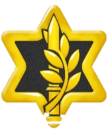 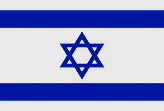 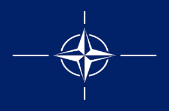 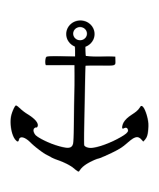 עוגן אסטרטגי יציב
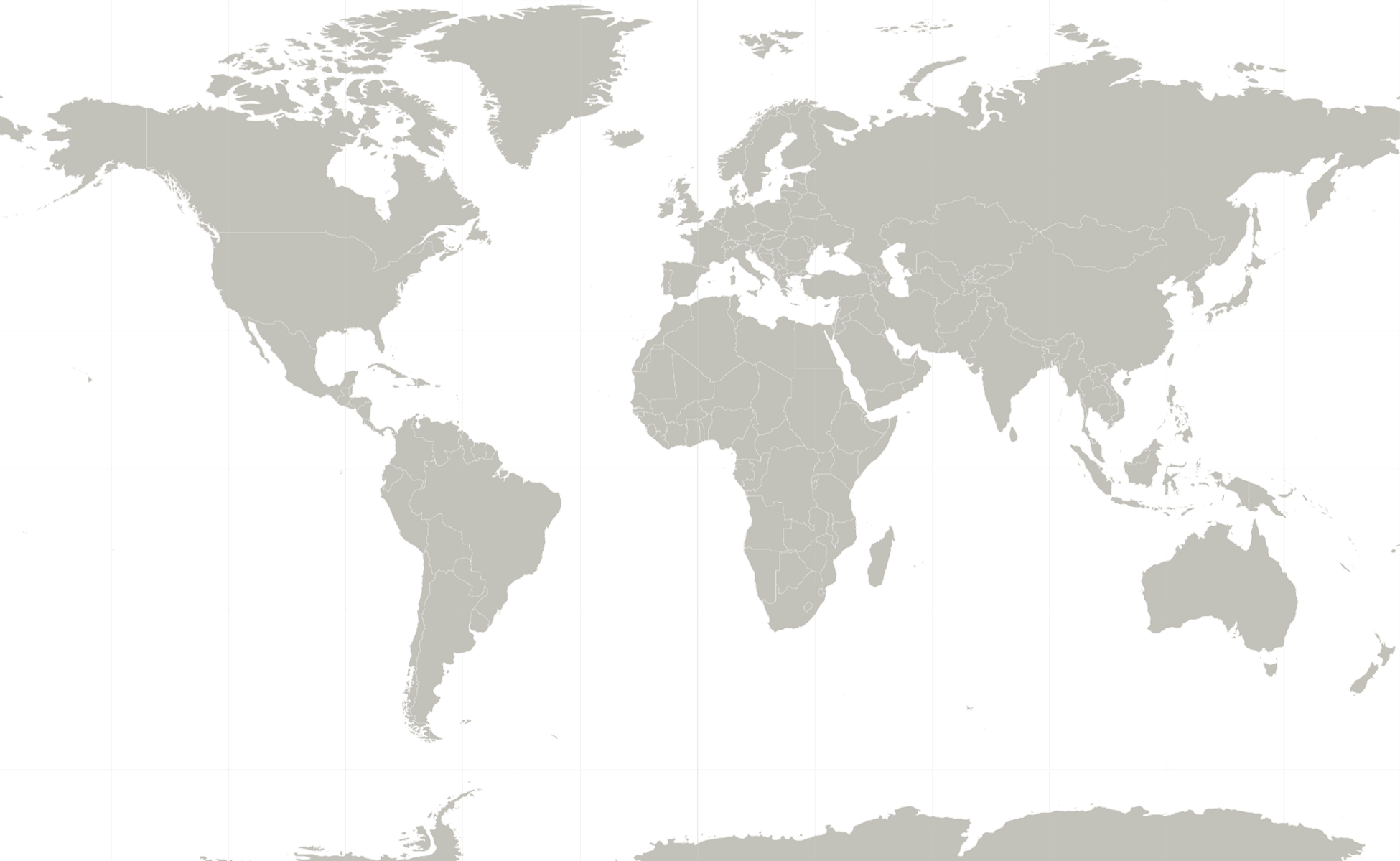 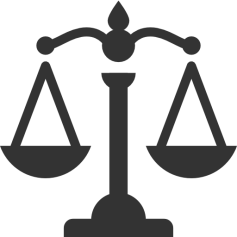 לגיטימציה וחופש פעולה
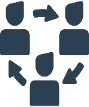 למידה מבצעית
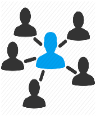 רשתיות וגישה למדינות
אירופה, גשר למפרץ
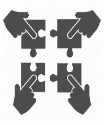 מודיעין והערכה
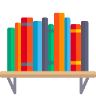 לקחים ותו"ל
רוסיה, לוחמה היברידית
שת"פ טכנולוגי
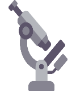 קישוריות במבצעים
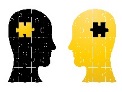 BMD; סייבר; שחקנים לא מדינתיים
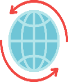 יצוא ביטחוני ובניין כח
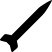 מדיניות מומלצת מול נאט"ו
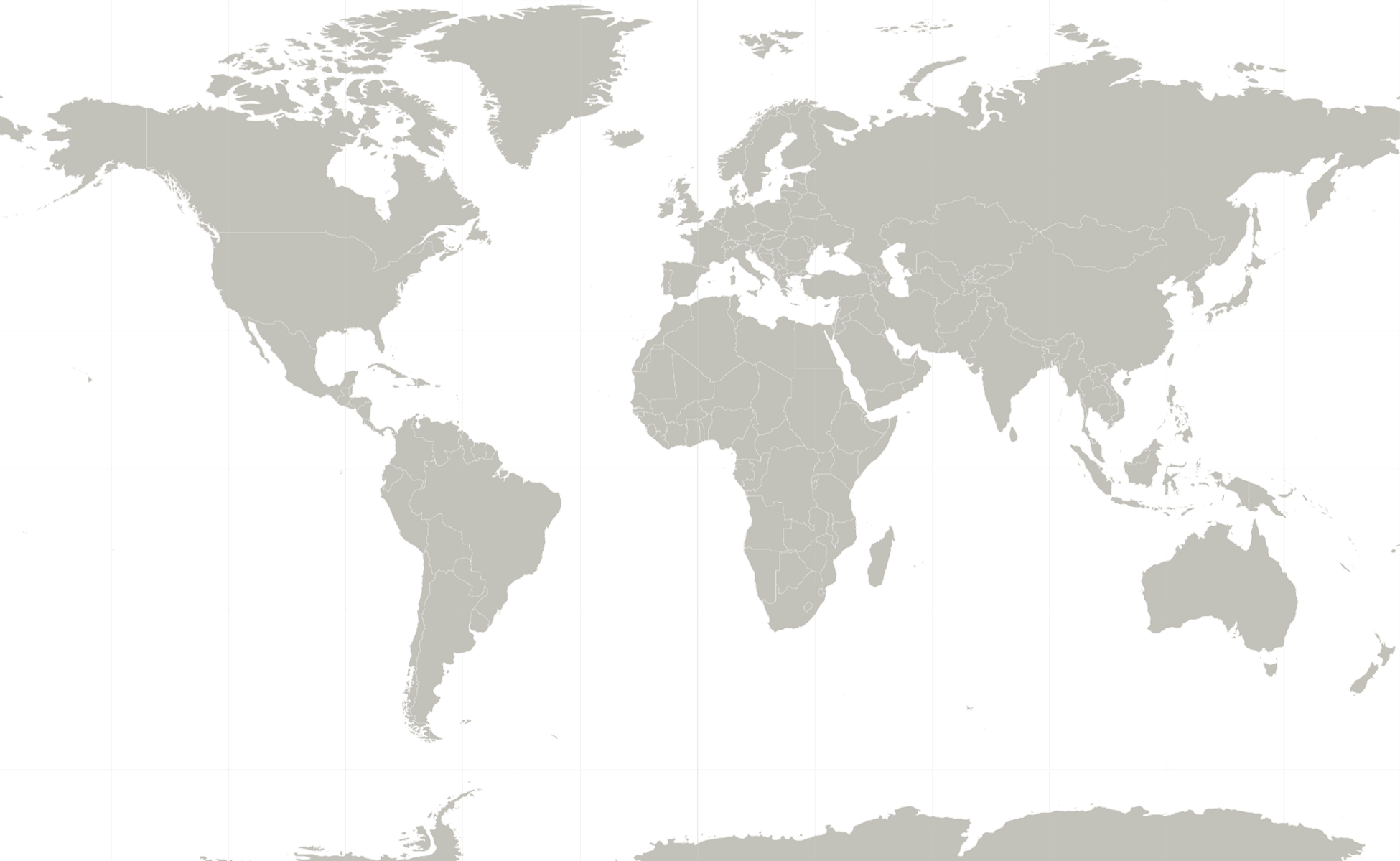 מיצוי הקשרים עם הארגון בתחומים בהם יש לו יתרון יחסי,תוך קידום שת"פ בילטראלי, רב צדדי ואזורי
בדגש על אלמנטים של נראות גבוהה ועיגון נוכחות ונכסיות ישראלית
תודעה, השתתפות בכנסים, מתן הרצאות בקולג' (טרור)
לגיטימציה
שיח מול מדינות MD ומפרציות, הכשרות וכנסים ייעודיים, שיח בנושאי עניין (ימ"ת וביטחון ימי, התמודדות עם טרור, פיתוח כלכלי)
אזורי
קידום תהליכי למידה בסוגיות אזוריות נבחרות ועמידה על פוטנציאל הגברת פעולה של נאט"ו במרחב (ב"כ, "יפית", לוחמה היברידית, מעורבות במזה"ת, שחקנים לא מדינתיים)
למידה
תרומה לניסיון וידע מבצעי של צה"ל תוך הדגשת נכסיות ישראל באמצעות השתתפות בתרגילים אזוריים (דגש ימי), חילופי ידע והשתתפות בקבוצות עבודה בטחון ימ"ת
מבצעים ומודיעין
"על קצה המזלג..."
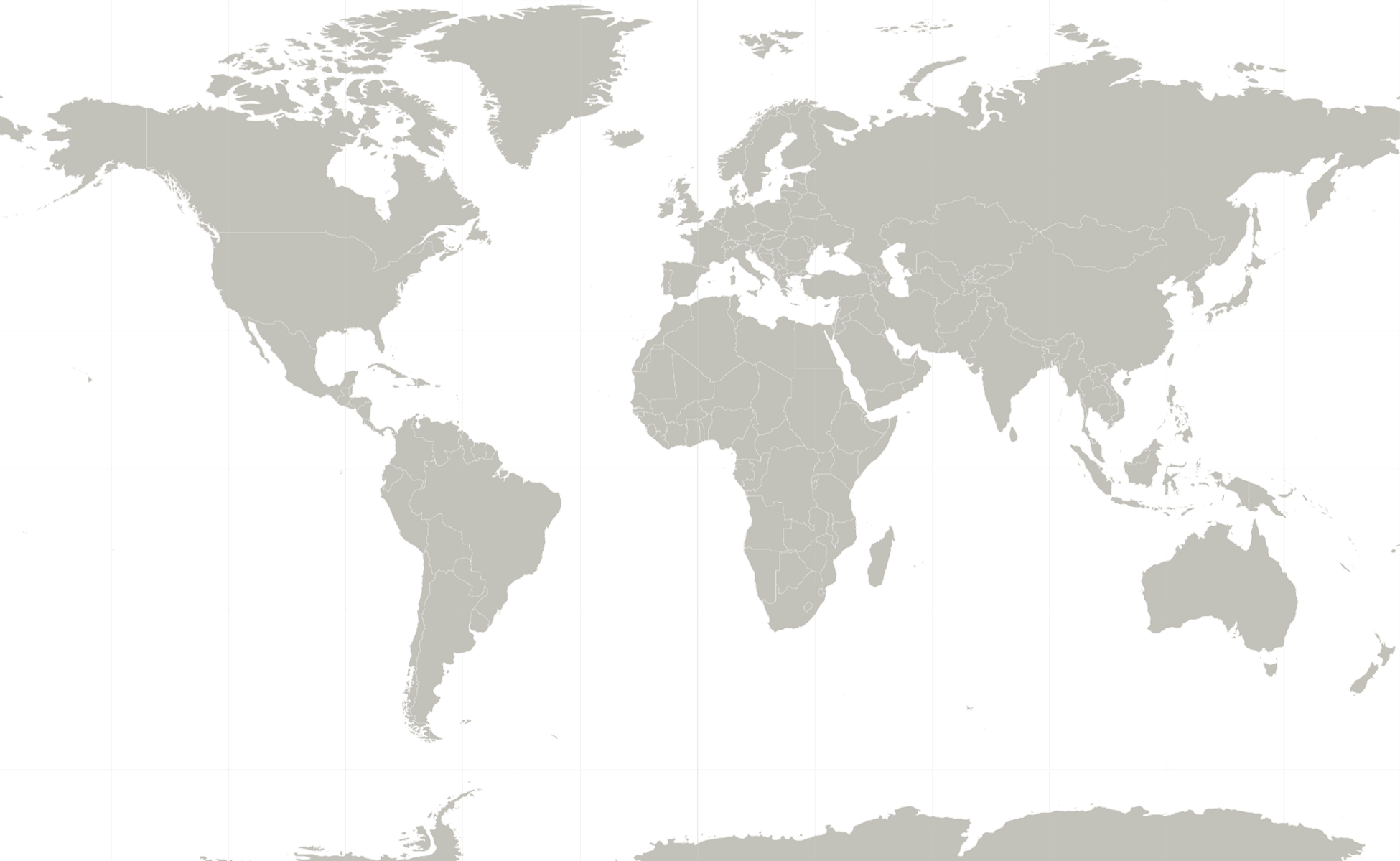 הברית המדינית המוצלחת ביותר בהיסטוריה (70 שנות פעילות)
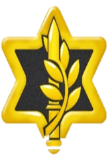 בעלת 29 מדינות חברות; ו-54 מדינות שותפות
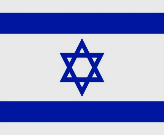 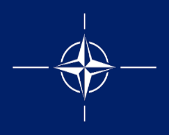 השותפות המובילות: (1) ארה"ב וקנדה (2) גרמניה, בריטניה, צרפת
רצון להצטרפות לברית מצד: אוקראינה, גאורגיה
מופעלת באמצעות שיטת הקונצנזוס; לכל מדינה זכות וטו בדרג המדיני ובדרג הצבאי (טורקיה משתמשת בכוח זה לחסום שת"פ נאט"ו-ישראל)
תורכיה-ישראל (קפריסין/יוון)
סד"כ
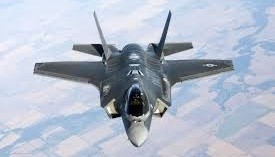 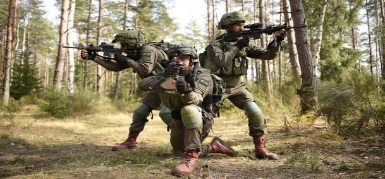 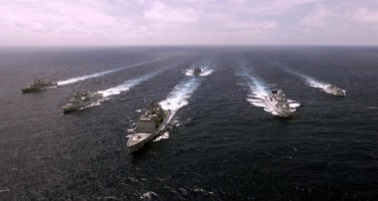 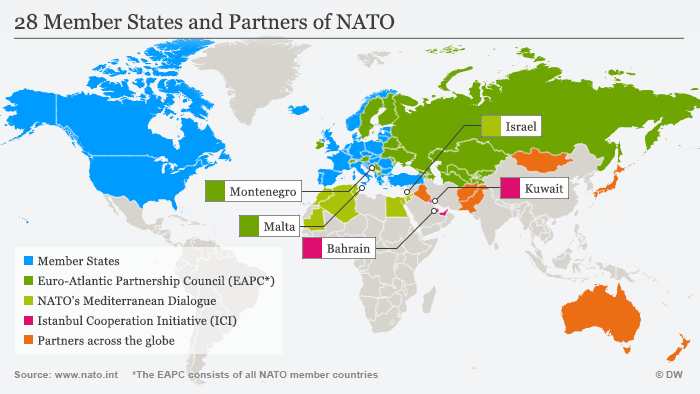 352 
כלי שייט
397,000 חיילים
מטוסים 5,397
וקטורים מרכזיים אל מול הברית
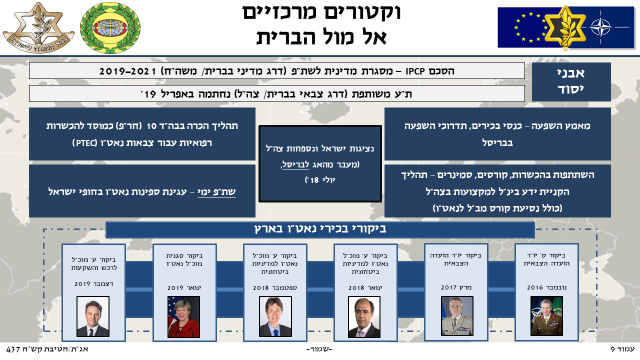 נאט"ו – חתימה ישראלית
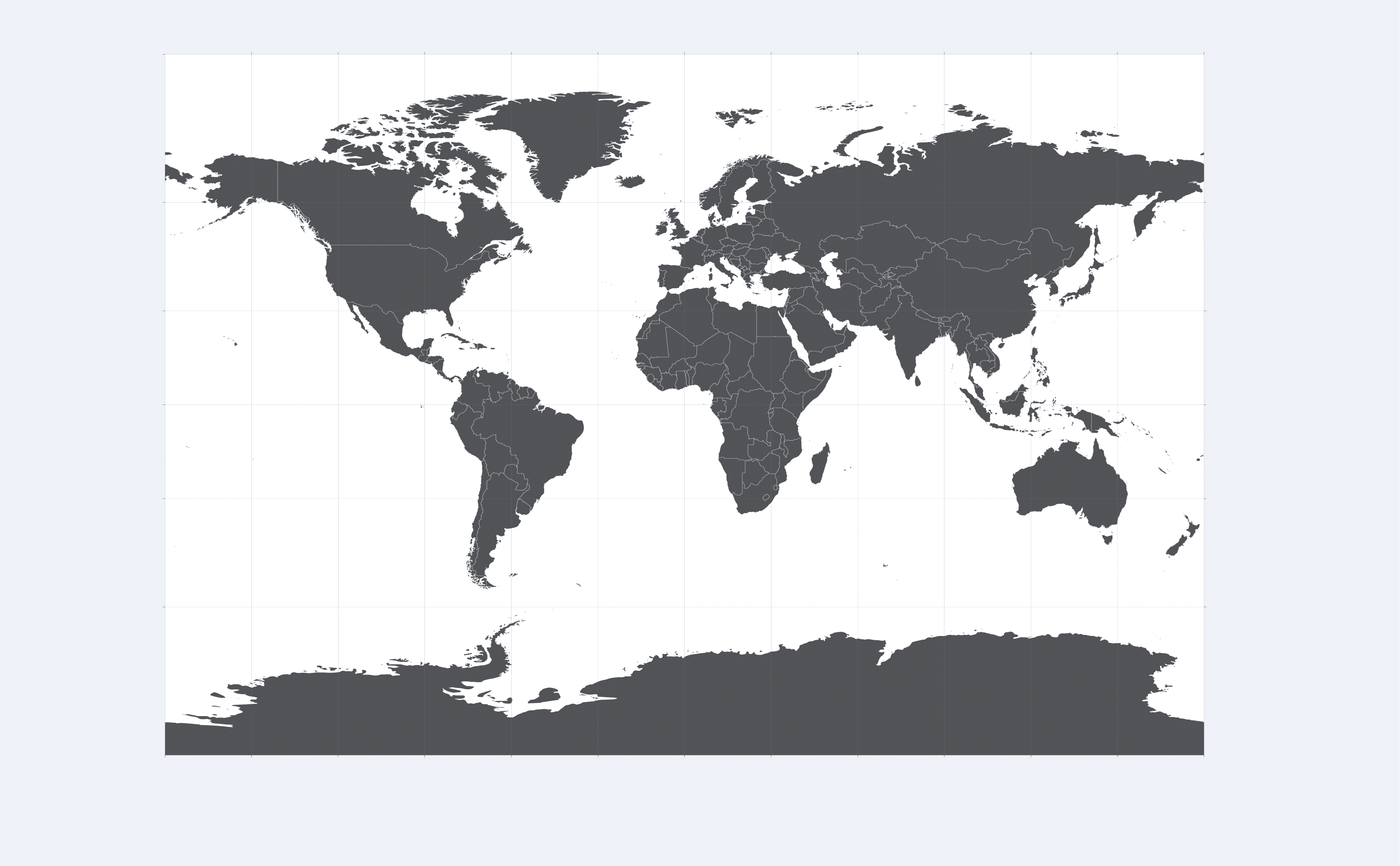 הכשרות בבי"ס נאט"ו בגרמניה (אוברמגאו)
שת"פ תקשורת אסטרטגית והגנת תשתיות- בלטיות
מפקדות ראשיות
Allied Command
Transformation
Allied Command
Operations
נספחות צה"ל
קצין קישור חה"י
מפקדה משולבת אזורית - נאפולי
[Speaker Notes: Trident Jackal – תרגיל CAX/CPX ממוחשב לדרג המבצעי לאימון, הערכת והסמכת ה-AARC (כוח התגובה המהירה של נאט"ו) כפקדה משולבת לתכנון וביצוע מבצעים מוגבלים (לא מבצעי סעיף 5).


קורסים – גאנט שלם בשקף  5-6. גרף למעקב. 
שת"פ ים – אישור מפקדים לאחר תהליך הוולידציה, עוד כחצי שנה לאחר השגת יכולת בסיסית.
שת"פ כו"מ – ניסינו להתניע – חוסר חוזקה בקש"ח כו"מ נאט"ו נושא הסיווג מגביל יכולת פעילות. 
פיקוד הטרנספורמציה – בהתאם לחובק עולם.
כנס יוהל"מ – במימון נאט"ו. בנושא שילוב נשים בצה"ל (מניעת הטרדות מיניות, ביקור ביחידות מעורבות ופאנל לוחמות) (בדומה לקבוצת ה-BMD שתגיע ארצה באירוח ר' חומה, להגדיר מינימום ומקסימום משתתפים ע"מ שיוכל לקרות או לא).
מקרפ"ר – שת"פ רב מטעם ז"י.]
Supreme Headquarters Allied Powers Europe
                 מטה כוחות הברית באירופה (SHAPE)
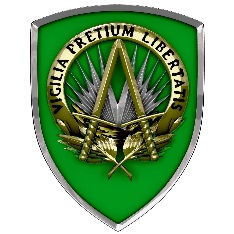 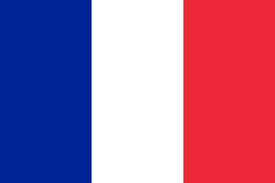 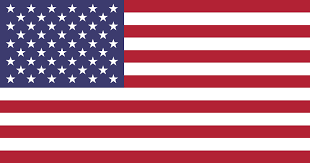 Vice Chief of Staff, SHAPE
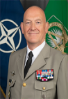 Allied Joint Force 
Command (JFC) Naples
Naples, Italy
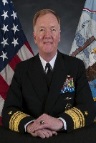 Lieutenant General 
Olivier Rittimann
Allied Command Operations (ACO)
Admiral James G. Foggo
Supreme Allied Commander Europe: General Tod D. Wolters
                                                          Mons, Belgium
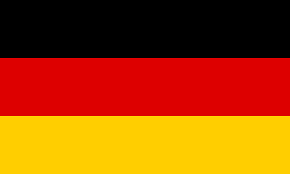 Allied Joint 
Force Command Brunssum
Brunssum, Netherlands
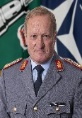 General Erhard Buehler
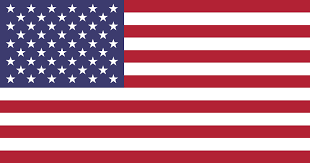 Headquarters, Allied Land Command
Izmir, Turkey
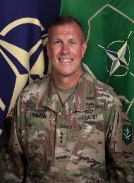 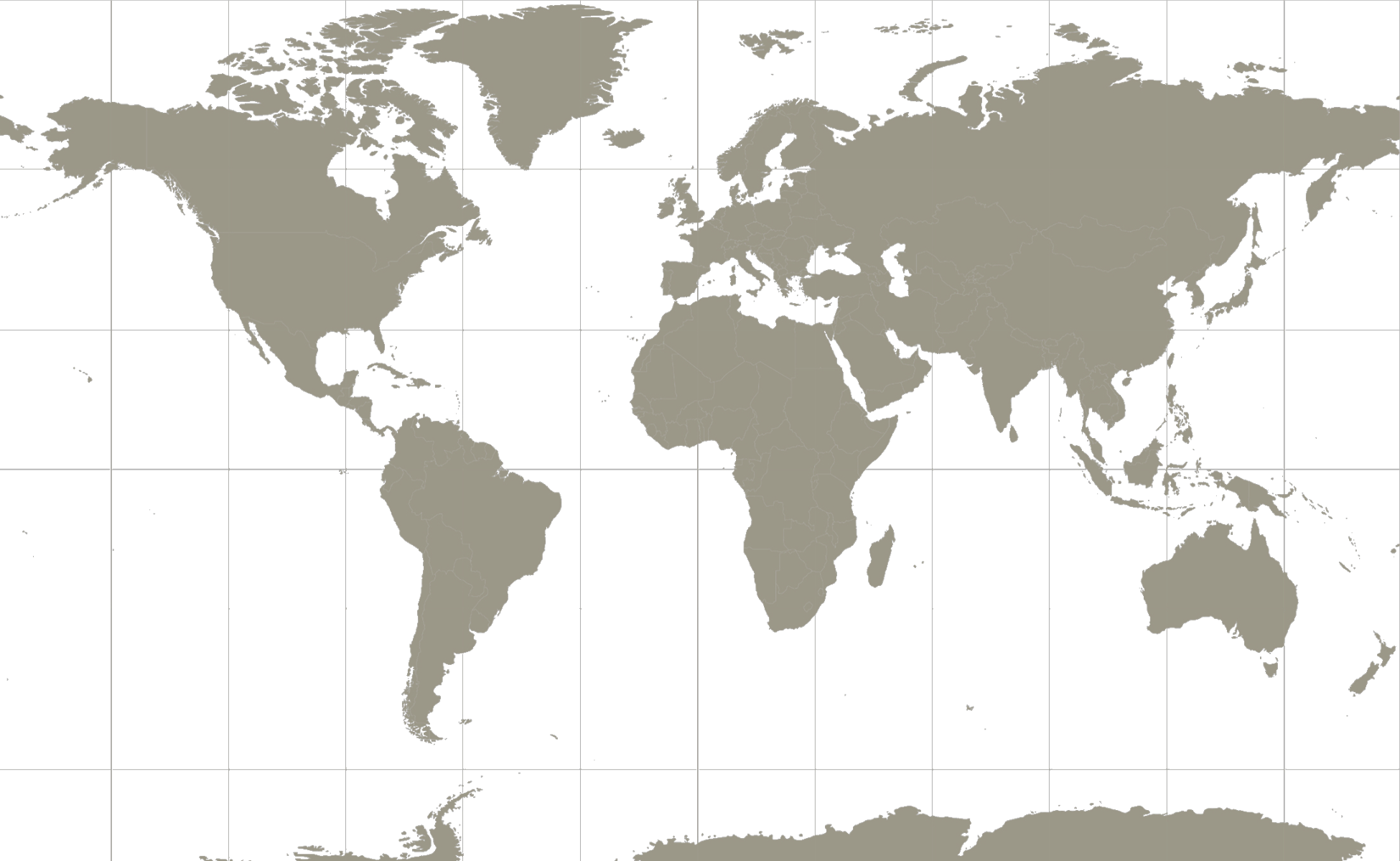 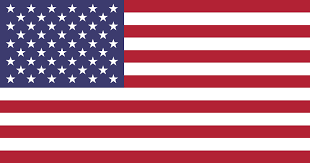 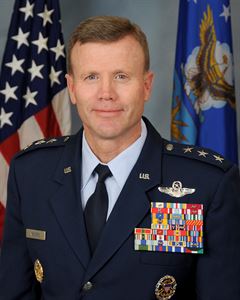 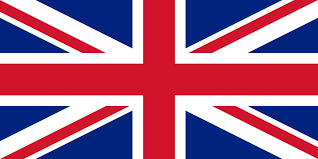 Deputy Supreme Allied
Commander, Europe
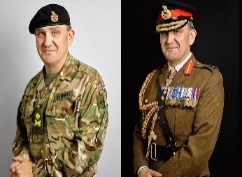 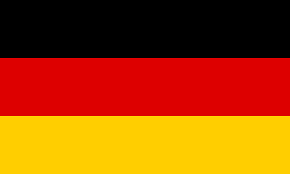 Chief of Staff, SHAPE
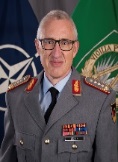 General Sir James Everard
LTG John C. Thomson III
General Markus Kneip
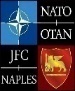 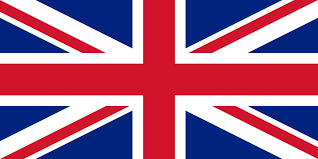 Supreme Headquarters Allied Powers Europe
Mons, Belgium
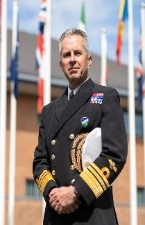 Allied Maritime 
Command (MARCOM)
Northwood, England
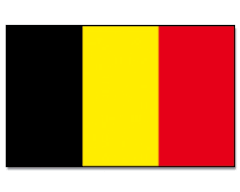 Deputy Chief of Staff
Resources
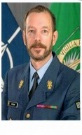 J1
Division
J4
Division
Joint Engineering Division
Brigadier General Martin De Pauw
VADM Keith Blount
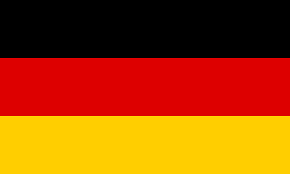 Deputy Chief of Staff
CIS & Cyber Defence
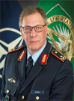 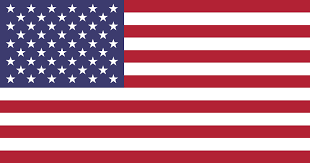 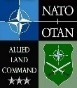 Headquarters, Allied Air 
Command (AIRCOM)
Ramstein, Germany
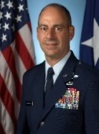 J6
Division
Comms and Information
Systems Group (NCISG)
Cyber
Major General Wolfgang Renner
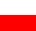 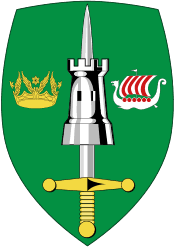 Deputy Chief of Staff
Plans (Italy <-> Poland)
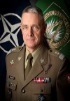 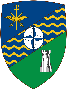 Gen. Jeffrey L. Harrigian
J5
Division
J7
Division
Joint Capabilities Planning Division
Major General  Piotr Blazeusz
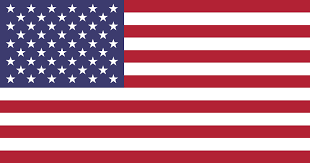 Deputy Chief of Staff
Operations & Intelligence
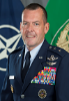 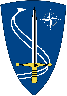 J2
Division
J3
Division
J9
Division
Major General Scott A. Kindsvater
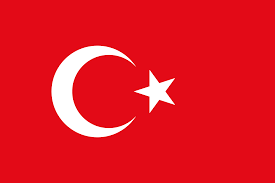 Deputy Chief of Staff
Partnerships Directorate
(Turkey <-> Norway)
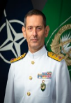 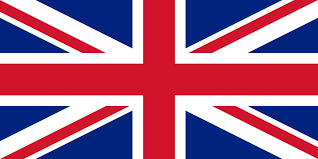 NATO Intelligence Fusion Centre (NIFC)
RAF Molesworth, UK
Director, Comprehensive
Crisis Operations
Management Centre (CCOMC)
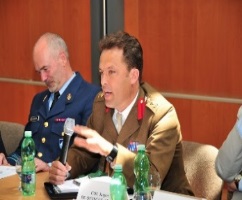 Rear Admiral Bulent  Turan
Brigadier Jasper de Quincey Adams
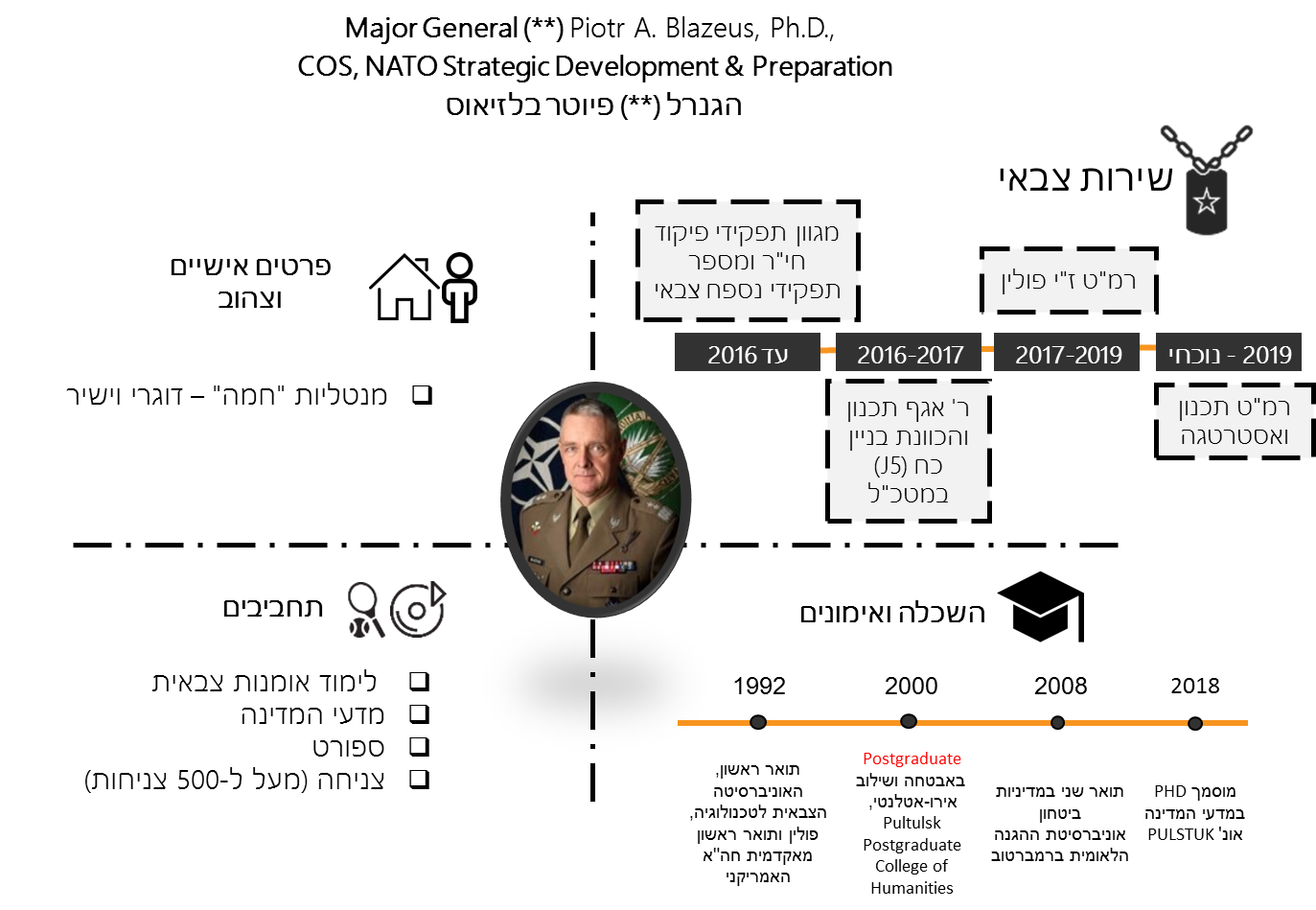 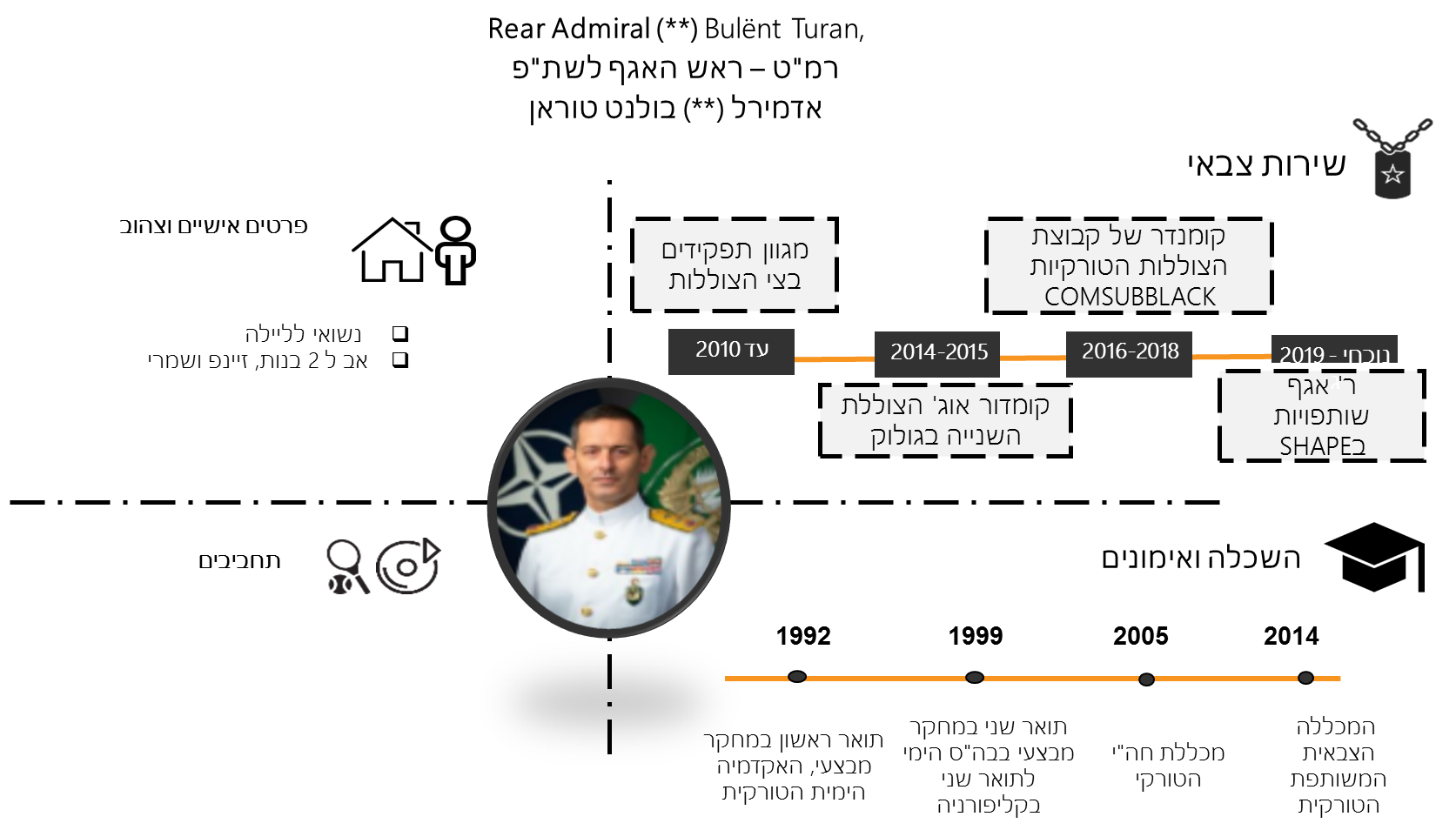 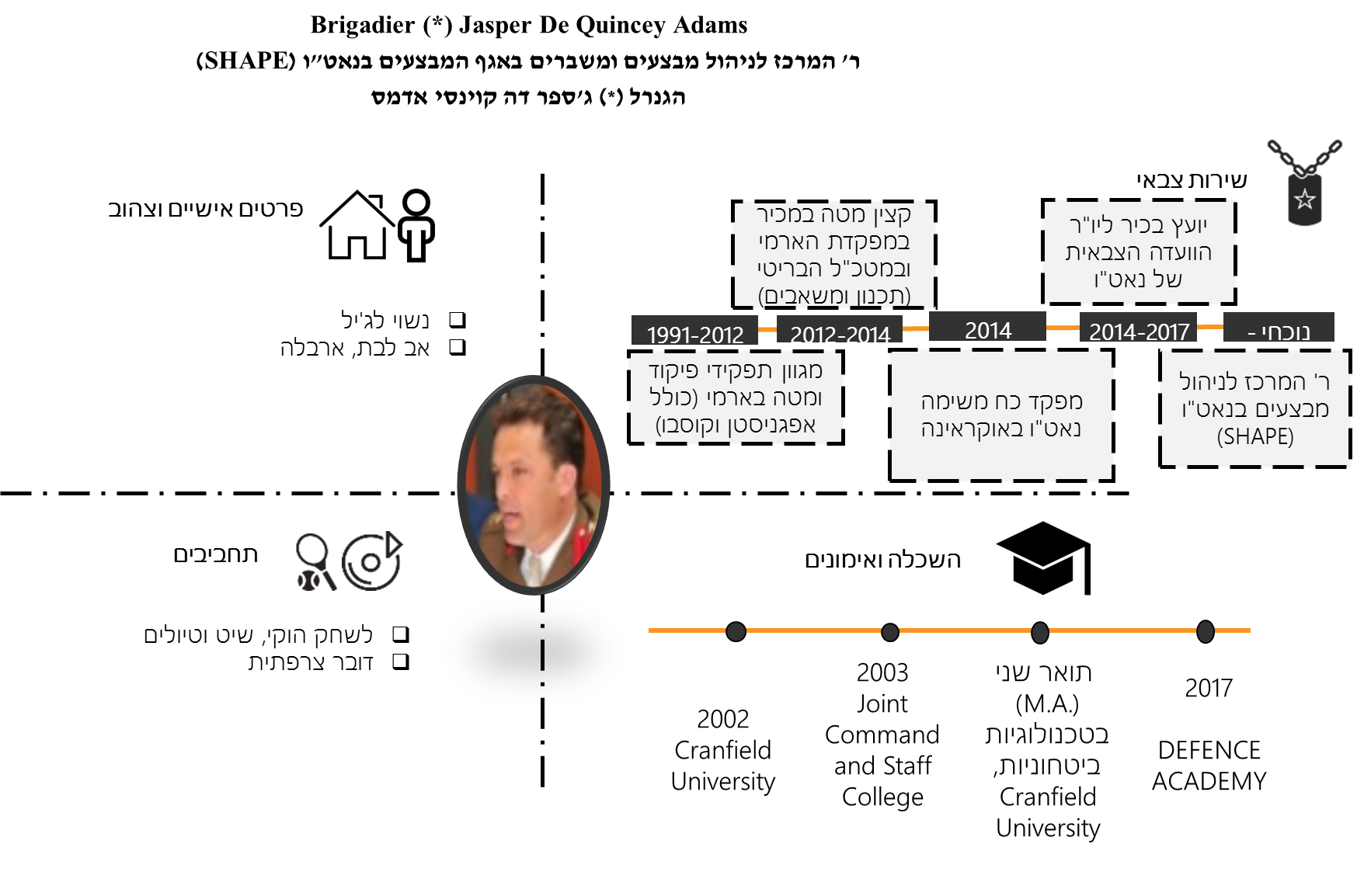 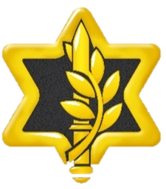 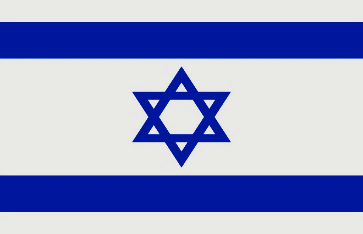 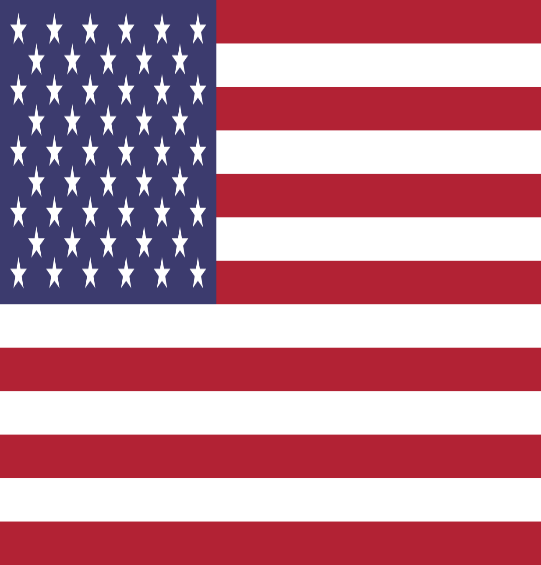 חומרי רקע – EUCOM
מבנה המערכת האמריקנית – מתח בין הגופים
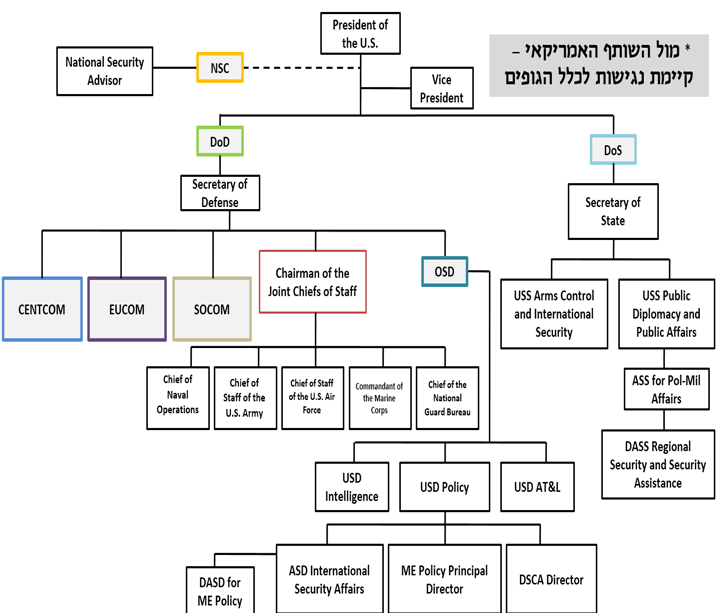 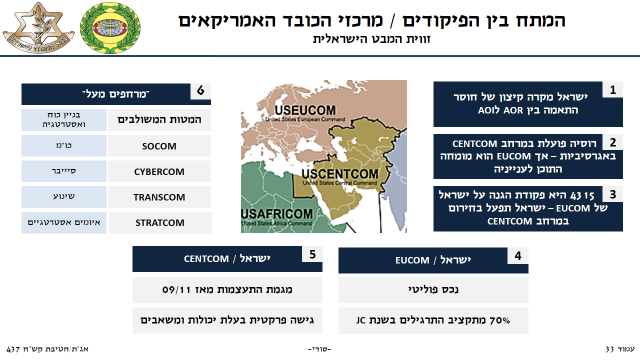 בנין כח ואסטרטגיה
כו"ם
סייבר
שינוע
איומים אסט'
פיקוד EUCOM - רקע
אזור האחריות של פיקוד EUCOM משתרע על פני כ-28 מיליון ק"מ רבוע (וכ-33 ק"מ רבוע בים) ו-51 מדינות. 
מפקדת EUCOM ממוקמת בבסיס פאץ' (Patch Barracks) בשטוטגרט, גרמניה.
מ' EUCOM יושב במפקדת כוחות נאט"ו במונס, בלגיה מתוקף תפקידו כמ' כוחות נאט"ו. המפקד הנוכחי הינו הגנרל (****) טוד וולטרס,  אשר נכנס לתפקידו ב-3 במאי 2019. 
הפיקוד מתאפיין כיום בעיקר בתמיכה במבצעים בהובלת פיקודים אחרים: אל"ל לכוחות אמריקניים ואירופאים המיועדים לכוח הרב-לאומי באפגניסטן - ISAF), חיזוק היחסים עם מדינות ברית המועצות לשעבר (תרגילים משותפים בבלקאן, מדינות הבלטיות והקווקז), והובלת המאמץ לתוכנית הגנא"ק ליבשת. הפיקוד משקיע רבות בשת"פ עם ישראל ומקצה חלק ניכר מתקציבו לשת"פ זה. 
השת"פ בין צה"ל ל– EUCOM מתמקד בתחום התיאום האופרטיבי (בדגש לחירום). תחומים מרכזיים: הגנה אקטיבית (BMD), סיוע לוגיסטי ("הצבה מראש" ו"חריש עמוק") ותיאום מבצעי בתחומי האוויר והים.
הפיקוד מהווה את "מפקדת האם" (HUB) לשת"פ מול ישראל, ותחת כך "מנהג" את השת"פ האופרטיבי (כולל סדרת תרגילי JC/JF) והדיאלוגים הצבאיים השונים  (SCIP). 
קיימת מודעות גוברת והולכת של בכירי EUCOM לחשיבות השת"פ האופרטיבי עם צה"ל והגברת הדומיננטיות של הפיקוד בשת"פ בין הצבאות, אשר באה לידי ביטוי בריבוי ביקורים בכל הדרגים, בקשר השוטף בדרגי עבודה ובין הבכירים, ומעורבות EUCOM בדיאלוגים האסטרטגיים.
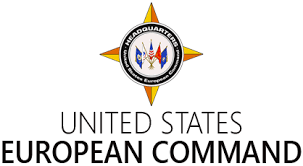